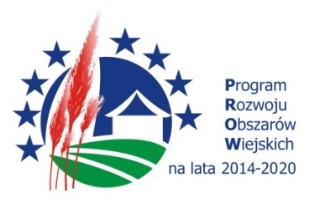 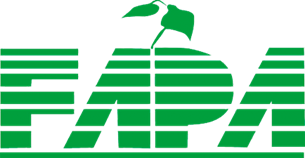 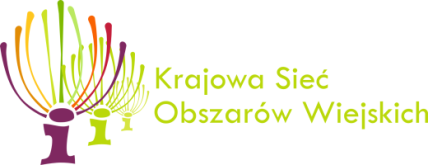 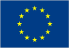 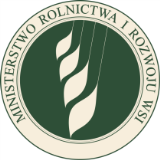 Europejski Fundusz Rolny na rzecz Rozwoju Obszarów Wiejskich: Europa inwestująca w obszary wiejskie.
Zmiana Planu Operacyjnego KSOW na lata 2014-2015
Prezentacja przygotowana przez Fundację Programów Pomocy dla Rolnictwa FAPA pełniącą funkcję Jednostki Centralnej KSOW

Warszawa, 20 października 2016 r.
[Speaker Notes: Czy Plan komunikacyjny jest częścią Planu operacyjnego??? Czy piszemy „Plan operacyjny” czy „Plan Operacyjny”]
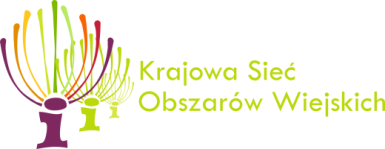 Zmiana budżetu Planu Operacyjnego KSOW 2014-2015
[Speaker Notes: Prezentacja danych.
Tylko informacyjnie.
Tabelek nie omawiamy (są zamieszczone tylko w celach informacyjnych). Można jedynie co nieco powiedzieć przy slajdzie 3 - podsumowanie]
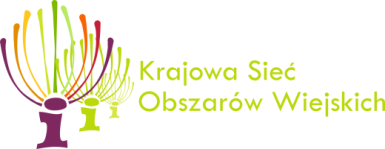 Zmiana budżetu Planu Operacyjnego KSOW 2014-2015
[Speaker Notes: Prezentacja danych.
Tylko informacyjnie.]
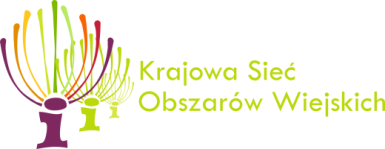 Zmiana budżetu Planu Operacyjnego KSOW 2014-2015 - podsumowanie
[Speaker Notes: Oszczędności w sumie przekraczają 23%]
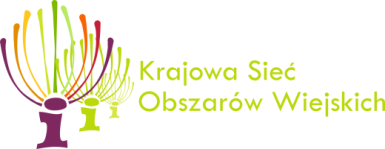 Zmiany Planu Operacyjnego KSOW 2014-2015rezygnacja z wykonania operacji
[Speaker Notes: JR
rezygnacja partnera z operacji (3)
Procedura przetargowa – przekroczenie terminu realizacji operacji
Małe zainteresowanie podmiotów współpracujących
Zmiana charakteru operacji na bardziej komercyjny
Opóźnienia we wdrażaniu PROW 2014-2020 (4)
Zmiana przepisów (brak wymogu ogłoszeń w prasie o naborach) (3)
Przeniesienie operacji na rok 2016 r. (zbyt krótki termin na realizację) (4)


JC +IZ
Procedura przetargowa – zbyt krótki termin na realizację (2)
Opóźnienia we wdrażaniu PROW 2014-2020 (2)
Procedura przetargowa – brak ofert
Przeniesienie operacji na rok 2016 r. (zbyt krótki termin na realizację) (2)
Rezygnacja partnera (4)]
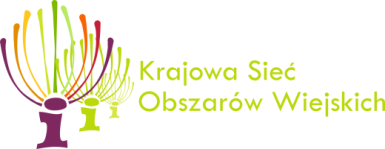 Zmiany Planu Operacyjnego KSOW 2014-2015nowe operacje
[Speaker Notes: SW
Przesunięcie operacji z PK do PO
Zakupy na potrzeby udziału w targach Grune Woche 2016 (wykorzystanie oszczędności)
Nowe materiały informacyjne ze względu na zmianę Wizualizacji PROW 
Potrzeba dodatkowych spotkań dotyczących sposobu realizacji PROW
Przygotowanie tablic informacyjnych PROW
Wyjazdy służbowe

JR
Kongres Rolnictwa RP]
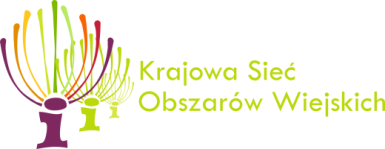 Zmiany Planu Operacyjnego KSOW 2014-2015 pozostałe przyczyny
Zmiana budżetu operacji w wyniku zastosowania trybu konkurencyjnego
Dostosowanie danych do wymogów rozliczania operacji w ramach PT PROW 2014-2020
Urealnienie wskaźników operacji
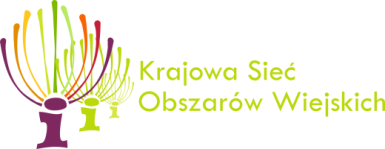 Procentowa zmiana budżetu Planu Operacyjnego KSOW 2014-2015
[Speaker Notes: Największe zmiany powstały w województwie łódzkim. 
Natomiast w przypadku województwa kujawsko- pomorskiego, lubuskiego, podlaskiego, pomorskiego i ARimR nie zgłoszono zmian.
 
Chyba nie wszystkie województwa wyczyściły plan do rzeczywistych kosztów i osiągniętych rezultatów.]
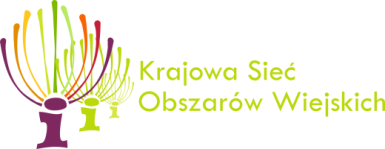 Procentowa zmiana budżetu Planu Operacyjnego KSOW 2014-2015
[Speaker Notes: W przypadku SIR zmiany wynikają głównie z oszczędności]
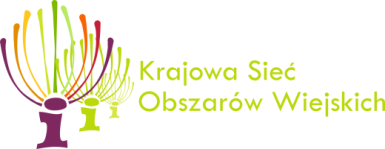 Zmiany budżetu Planu Operacyjnego KSOW 2014-2015 w podziale na działania
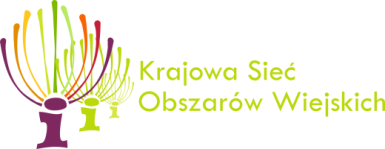 Zmiany budżetu Planu Operacyjnego KSOW 2014-2015 w podziale na priorytety
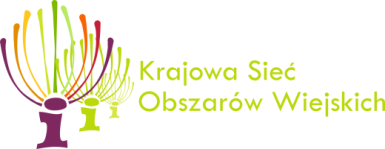 Zmiany budżetu Planu Operacyjnego KSOW 2014-2015 w podziale na cele KSOW
[Speaker Notes: 396 operacji – cel mieszany]
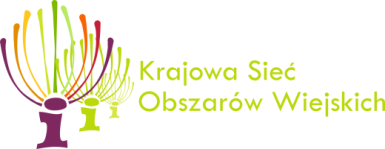 Procentowy podział Planu operacyjnego na Plan komunikacyjny i pozostałe działania dla Samorządów Województw
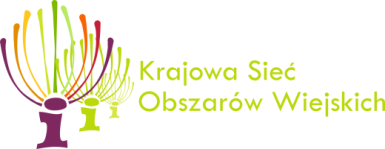 Procentowy podział Planu operacyjnego na Plan komunikacyjny i pozostałe działania dla JC i IZ
[Speaker Notes: Agencje – 100% planu komunikacyjnego
SIR – nie mają planu komunikacyjnego]
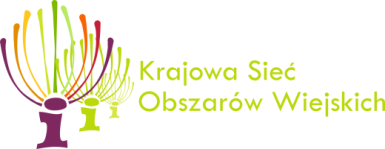 Podział Planu operacyjnego KSOW 2016-2017na działania własne i partnerów (bez PK) dla SW
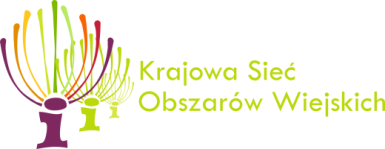 Podział Planu operacyjnego KSOW 2014-2015na działania własne i partnerów (bez PK) dla JC i IZ
[Speaker Notes: Podział SIR nie ma sensu bo realizował tylko operacje w działaniu 2]